The South Asia Regional Information Network (SARIN)
Krishna Vadrevu* and 
J.K.Garg ^

*NASA MSFC
^GGS Indraprastha University, New Delhi, India
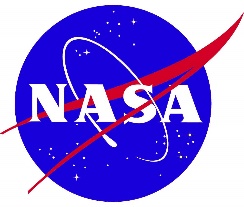 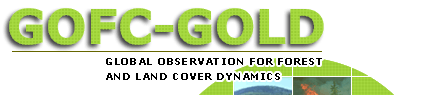 SARIN COUNTRIES
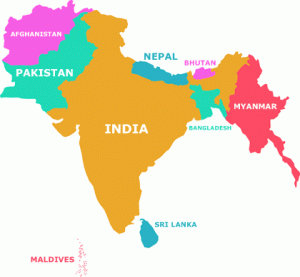 How it started - strong interest in a SARI from local scientists
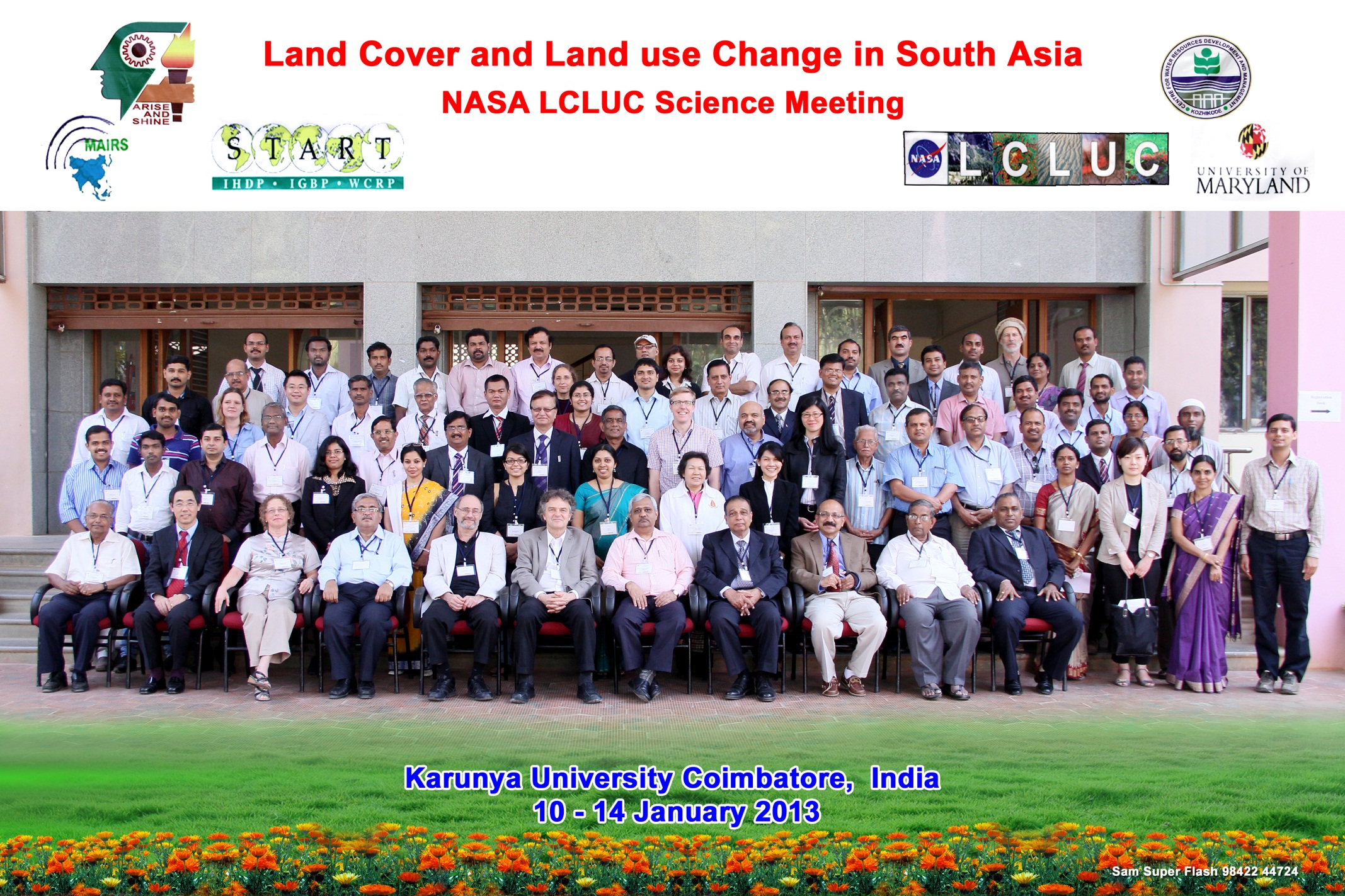 Jan-10-13th, 2013-Regional Science Meeting, Coimbatore
Total participants =120
US – 18 researchers
Nepal-3; Srilanka-2; Myanmar-1; Afghanistan, Myanmar, Bangladesh-1 each
Pakistan, China invited but could not attend – Visa issues

India – University Researchers, Government, Non-Government, NGO’s
Meeting Summary-Need for SARI
NASA The Earth Observer
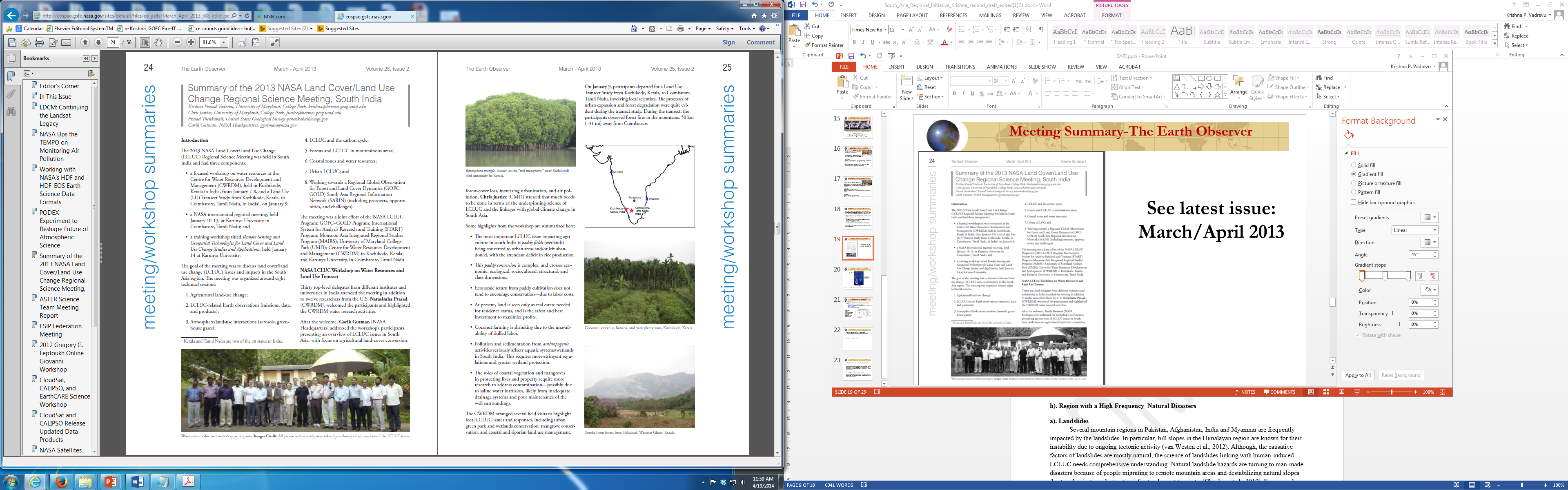 March/April 2013
http://eospso.gsfc.nasa.gov/eos_homepage/for_scientists/earth_observer.php
Current State of Network
- Newly formed

-2013, Coimbatore, India

Representatives from South Asia have been attending the meetings (Fire and Ag. expertise)

-2014 – Air Quality in Asia – Hanoi, Vietnam (Fire)
-2015 – Bogor, Indonesia (Fire)
-2016 – Ho Chi Minh City, Vietnam (Fire)
- 2017 – Chiang Mai, Thailand (LCLUC), New Delhi (Ag).
Current regional/national needs and priorities
-Agriculture and water resources are the important themes identified during the Coimbatore meeting. 

-SARI regional meeting during May, 2017 identified the following to develop applications for : 
-     Crop type and area mapping, yield forecasting;
Crop water requirements analysis; 
Drought assessments and early warning;
Agricultural fires and pollution mitigation;
LCLUC w.r.t. to Agriculture; 
Capacity building and training activities w.r.t. remote sensing of agriculture and water resources.
Potential New partners from the region
India has strong remote sensing expertise (eg: ISRO, regional remote sensing centers, Mahalonobis Crop Forecasting Center, etc.)

Nepal - ICIMOD-SERVIR Himalayas
IWMI – Sri Lanka
Pakistan – Due to political reasons, it is not easy to collaborate
Bhutan – Local Universities
Bangladesh – Good contacts with Agriculture and Water resources ministry; 
Afghanistan – through MAIL (Ministry of Ag. and Livestock through ICIMOD, SERVIR)
What could be done without funding..!
Training programs for capacity building for students,
early carrier scientists by SARIN Network personnel which may be self-supported. Seed money can be sought from local/regional scientific/funding institutions.

Informal web-based presentations from regional experts can be facilitated showcasing various LCLUC application projects. 

Study material (on-line) on various application areas can be developed and uploaded on LCLUC/related website.
What could be done with additional funding..!
Additional funding by participating countries is
must for putting the network on firm pedestal. 

Institutional continuous support mechanism  is necessary in this regard.

Additional funding will go a long way in establishing 
SARI footprint in a sustainable way:
Workshops/Symposia can be organised.
Training activities
Evaluation of different algorithms, testing and validation and sharing  regional science expertise
Better flow of knowledge and information among partner countries/researchers.
What can the international community do to help?
International community can help in the following way:
Capacity building
Providing necessary scientific/technical assistance 
Identifying core areas of research for collaborative research
Execution of project/activity
Provide a platform for problem solving on a continuous basis to the partners.
Thanks